Université Ferhat Abbas Sétif
Faculté de Médecine
Département de Pharmacie
2014/2015
Dr. Guergouri F.Z



MEDICAMENTS DE LA GOUTTE
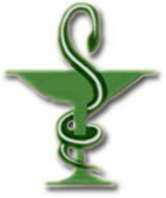 DEFINITION


La goutte est une maladie métabolique caractérisée par l’association d’une surcharge de l’organisme en acide urique (hyperuricémie) et de manifestations inflammatoires au niveau articulaire
PATHOGENESE


La crise de goutte est une réaction inflammatoire très douloureuse, déclenchée par le dépôt de cristaux d’urate de sodium dans le tissu articulaire
EVOLUTION 


Le risque évolutif de la goutte réside dans l’apparition d’arthropathies chroniques et de complications rénales dues à des lithiases
LA STRATEGIE THERAPEUTIQUE DE LA GOUTTE

Le TRT de la goutte repose sur deux stratégies:
*La première vise à réduire l’inflammation et la douleur pendant la crise de goutte, avec la colchicine et les AINS.
*La seconde vise à prévenir la crise de goutte en instaurant un TRT de fond qui consiste à diminuer la concentration sanguine en acide urique (elle doit être ˂ à 70 mg/litre)
MEDICAMENTS DE LA CRISE DE GOUTTE 

LA COLCHICINE
La colchicine est un alcaloïde isolé du colchique en 1820. Cette plante fut déjà proposée par le TRT de la goutte aigue, par Stock en 1763, puis introduite en thérapeutique aux USA par Franklin (lui-même souffrait de la goutte)
MECANISME D’ACTION 

La colchicine en se combinant avec les tubulines des cellules inflammatoires (protéines globulaires) empêche la polymérisation de ces dernières en protofilaments et l’assemblage de ces protofilaments en microtubules.
PROPRIETES PHARMACOLOGIQUES
La colchicine est un produit:
Anti-inflammatoire unique, actif dans l’arthrite goutteuse. Elle entraine un soulagement spectaculaire dans la crise de la goutte et aussi efficace dans la prévention de ces crises.
Antimitotique, largement employée comme réactif expérimental dans l’étude de la division cellulaire, en inhibant les protéines contractiles du fuseau, elle empêche le mouvement des chromosomes et bloque la mitose en métaphase.
PHARMACOCINETIQUE
La cinétique de la colchicine peut être résumée comme suit:
Par voie orale, elle est rapidement absorbée, par voie IV, on note la rapidité de l’effet thérapeutique et l’absence d’effets indésirable gastro-intestinaux
Distribution tissulaire généralisée, diffusion intra-leucocyt.
Biotransformation hépatique en métabolites inactifs avec un cycle entérohépatique
Elimination lente, essentiellement par voie fécale et accessoirement par voie urinaire.
PRODUITS UTILISES (liste I)


Colchicine (cp: 1mg)
Colchimax (colchicine+ tiémonium + poudre d’opium)
EFFETS INDESIRABLES LES PLUS FREQUENTS
Troubles digestifs (nausées, vomissements, diarrhées)


PRECAUTIONS D’EMPLOI
A utiliser avec prudence, en cas d’insuffisance rénale ou hépatique
CONTRE-INDICATIONS

Myasthénie 
Colopathie, grossesse, sujet âgé
Insuffisance rénale grave et insuffisance coronarienne
Médicaments leucopéniants
LES AINS
Les AINS peuvent être utilisés en 2ème intention pour traiter une crise goutte, en cas d’inefficacité de la colchicine ou d’intolérance
Ces produits sont efficaces, mais leur action n’est pas sélective 
Ils consistent à réduire la réaction  inflammatoire, associée à la crise de goutte, par inhibition de la production de PGs et de phagocytose des cristaux d’urates par les macrophages
TRT DE FOND DE LA CRISE 
MEDICAMENTS HYPOURICEMIANTS

Le TRT de fond ou prévention des crises aigues repose sur les objectifs suivants:
Réduire les apports puriniques alimentaires
Diminuer la synthèse de l’acide urique
Dégrader l’acide urique en dérivés plus solubles
Favoriser l’élimination de l’acide urique
LES HYPOURICEMIANTS 
INHIBITEURS DE L’URICOSYNTHESE
ALLOPURINOL ( Zyloric)
Pharmacologie:
     L’allopurinol et son métabolite oxypurinol en s’accumulant dans l’organisme et en inhibant la xanthine oxydase, empêchent la transformation de l’hypoxanthine en xanthine puis en acide urique
Cette inhibition enzymatique conduit à une:

 Diminution de la concentration sanguine et urinaire en acide urique 
Augmentation de la concentration des précurseurs de l’acide urique  (xanthine et hypoxanthine), ces derniers sont plus solubles et facilement éliminés par le rein)
PHARMACOCINETIQUE

La résorption digestive de l’allopurinol est rapide et importante, il est largement distribué dans les tissus, sauf dans le cerveau.
Il est oxydé en métabolite actif  (oxypurinol) et éliminé   par voie rénale
INDICATION

TRT de fond de la crise de goutte, surtout lorsqu’il ya des antécédents de lithiases urinaires et d’insuffisance rénale ou résistance aux uricosuriques
TRT et prévention des lithiases urinaires uratiques
EFFETS INDESIRABLES 
Risque de crise de goutte au début de TRT
Troubles digestifs, rares éruptions cutanés
Réactions d’hypersensibilité en cas d’association avec les aminopénicillines et les amidinopénicillines
PRECAUTIONS D’EMPLOI
A utiliser avec prudence avec les produits suivants:
Théophylline et dérivés, sulfamides hypoglycémiants et AVK
A éviter avec les aminopénicillines et les amidinopénicillines
2. DEGRADATION DE L’ACIDE URIQUE 
URICOZYME ( URICASE)
L’ URICASE ou urate oxydase qui  est une enzyme protéique d’origine fongique qui dégrade l’acide urique en allantoïne ( produit 10 fois plus hydrosoluble  que l’acide urique, éliminé dans les urines)
Ce produit est utilisé dans le TRT d’urgence d’une hyperuricémie ou d’une lithiase urique, à la dose de 100 U/24 h (par voie IM ou IV)
3. LES URICOSURIQUES 

Les plus importants: Probénécide et Benzobromarone  
Autres: Sulfinpurazone
Pharmacologie
Les uricosuriques sont des médicaments acides faibles capables d’éliminer l’acide urique par voie rénale
L’acide urique est éliminé par voie  d’une part par filtration glomérulaire et d’autre part par sécrétion tubulaire (tube proximal), cependant, 90% de la quantité totale éliminée par les 2 mécanismes est réabsorbée.
Les uricosuriques, en occupant le système de réabsorption des acides faibles dans le tube proximal, empêchent la réabsorption de l’acide urique.
MERCI DE VOTRE ATTENTION